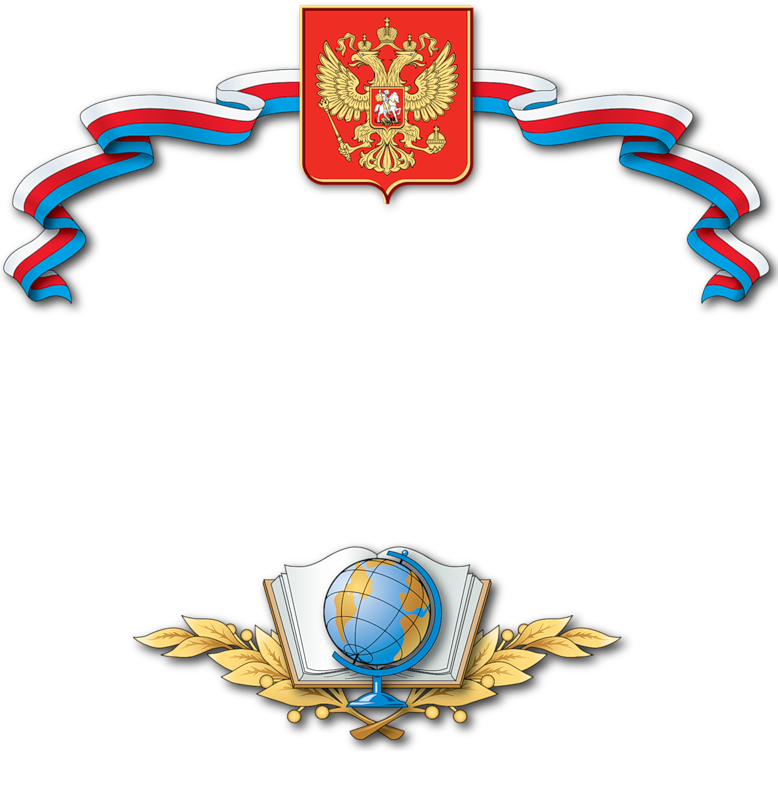 «Многоуровневая система 
оценки качества образования» 
(МСОКО)
Федеральный закон «Об образовании в Российской Федерации»
• В соответствии со ст.2. 273-ФЗ
«Качество образования - комплексная характеристика образовательной деятельности и подготовки обучающегося, выражающая степень их соответствия федеральным государственным образовательным стандартам, образовательным стандартам, федеральным государственным требованиям и (или) потребностям физического или юридического лица, в интересах которого осуществляется образовательная деятельность, в том числе степень достижения планируемых результатов образовательной программы».
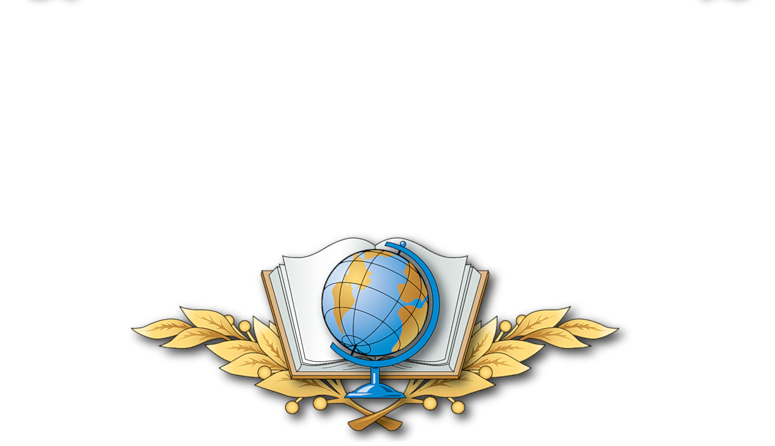 «….в России необходимо выработать критерии оценки школьного образования.
Нужно не только фиксировать результаты итоговой аттестации учащихся, но и промежуточные
результаты процесса обучения и динамику. Для этого необходимы Всероссийские проверочные
работы, которые должны стать инструментом самодиагностики для школ, а также дать возможность
родителям учащихся увидеть реальные результаты своих детей» С. Кравцов
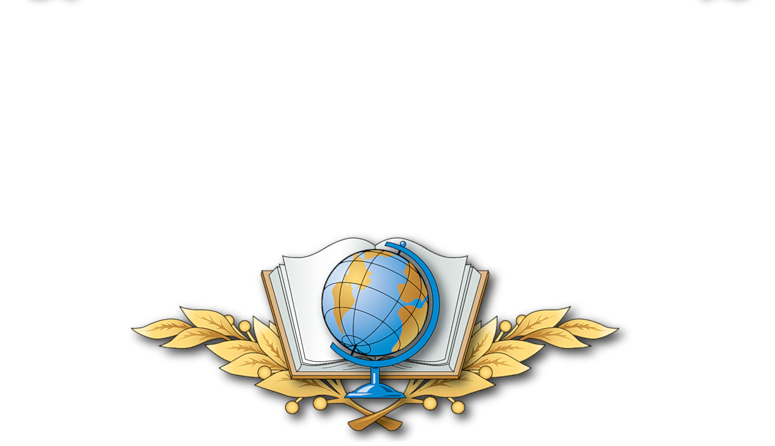 СТРУКТУРА ОЦЕНКИ КАЧЕСТВА ОБРАЗОВАНИЯ

Оценка индивидуальных достижений учащихся
Оценка результатов деятельности класса
Оценка качества образования в ОО (внутришкольный контроль)
Оценка качества образования в разрезе муниципалитета
Региональная система оценки качества образования
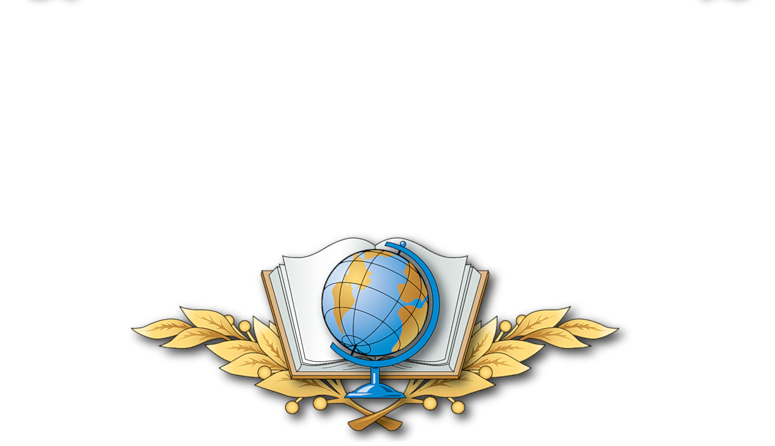 АКТУАЛЬНЫЕ ПРОБЛЕМЫ ДО АВТОМАТИЗАЦИИ
трудоемкость; вероятность недостоверности информации; возможность получения неактуальной информации вследствие длительности обработки; вероятность потери информации в ходе обработки; отсутствие автоматизированного перевода аналитических данных в текст для последующей распечатки; нет возможности сравнения, сопоставления, так как отсутствует база данных; недостаточная ИКТ-компетентность педагогов и руководителей ОO.
трудоемкость;
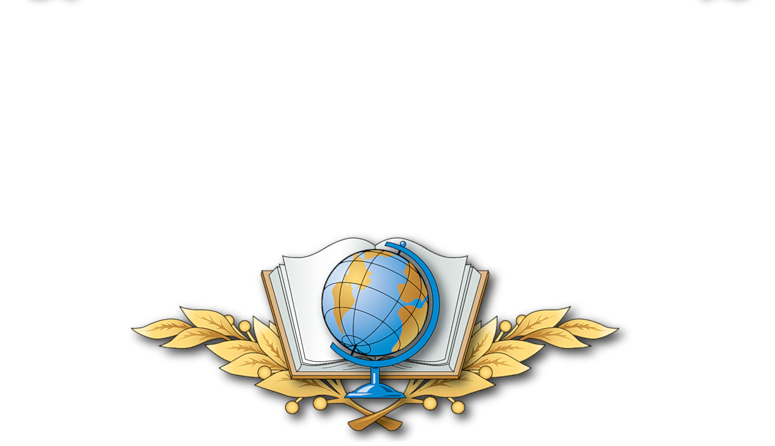 вероятность недостоверности информации;
возможность получения неактуальной информации вследствие длительности обработки;
вероятность потери информации в ходе обработки;
отсутствие автоматизированного перевода аналитических данных в текст для последующей распечатки;
нет возможности сравнения, сопоставления, так как отсутствует база данных;
недостаточная ИКТ-компетентность педагогов и руководителей ОO.
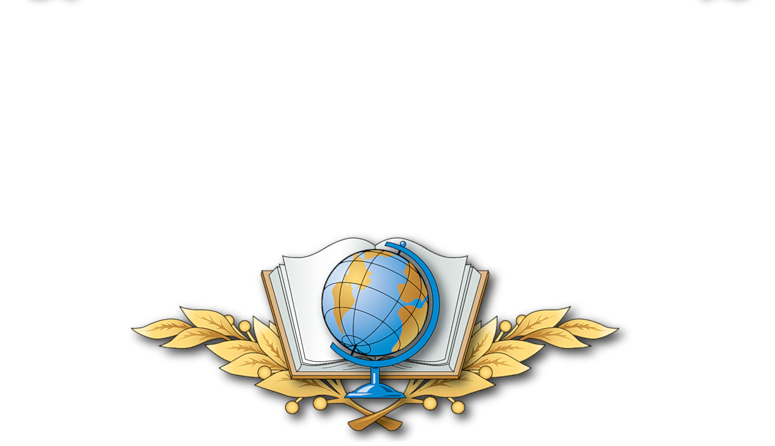 ВОЗМОЖНОСТИ
Модуль позволяет автоматизировать процесс оценки качества образования начиная со школьного уровня до уровня регионального органа управления образованием, предоставляя руководителям образовательных организаций новые возможности в управлении качеством образования
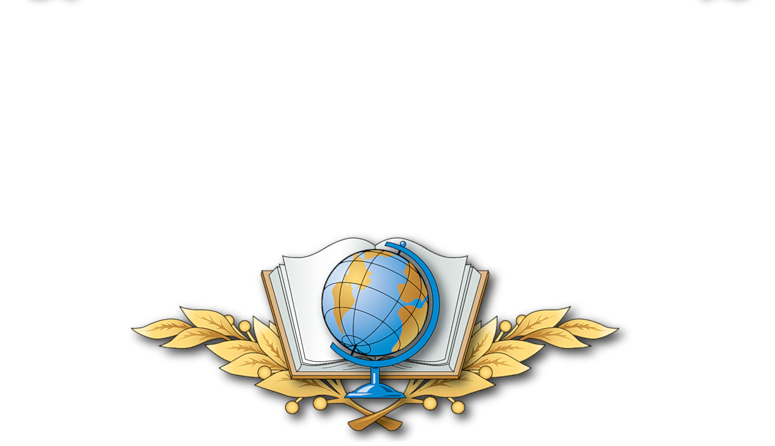 Основными возможностями модуля «МСОКО»   являются:

расчет прогноза успешности сдачи ЕГЭ и ОГЭ;
автоматизированный расчет показателей качества образования (уровни школы/района/ муниципалитета/региона);
анализ диагностических работ по протоколам, разработанным в соответствии с ФГОС;
формирование отчетов об уровне индивидуальных учебных достижений обучающихся, о результатах освоения образовательной программы в каждом классе и школе в целом;
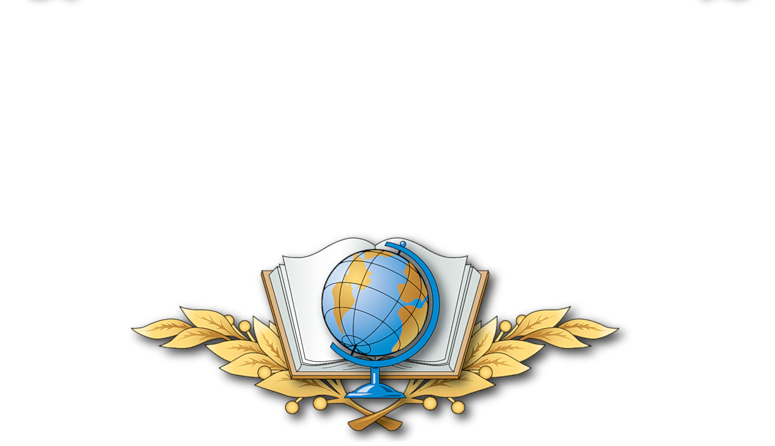 выявление проблемных компонентов, влияющих на качество образования, учет динамики их проявления;
автоматизированное формирование отчетов о качестве образования не только в форме таблиц, но и в удобном для пользователей текстовом виде (формат WORD);
расчет рейтингов школ на уровне района, рейтингов муниципалитетов на уровне региона.
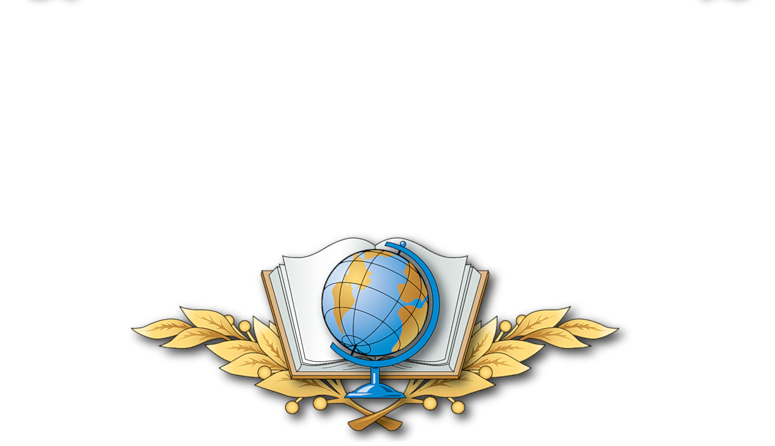 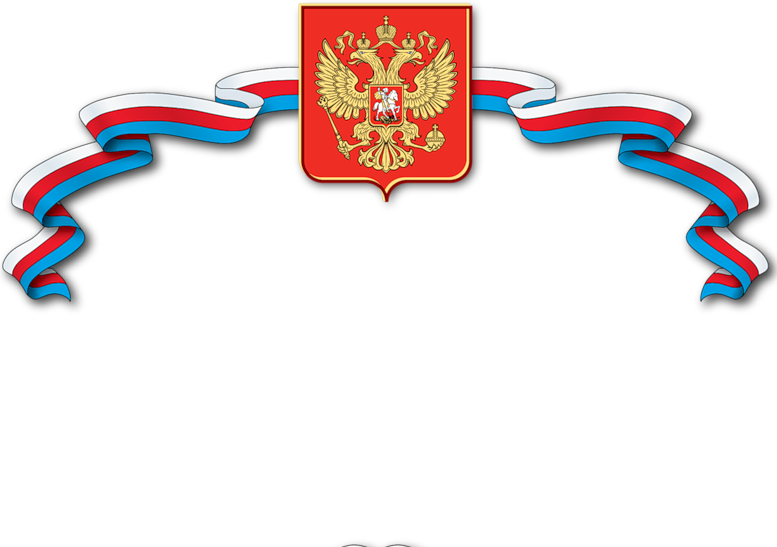 Диагностические показатели:
ИРО – индекс ожидаемых результатов (%усвоения);
ИКО – индекс качества обучения;
ИНО – индекс не успешности;
*   ИСО – индекс степени обученности.
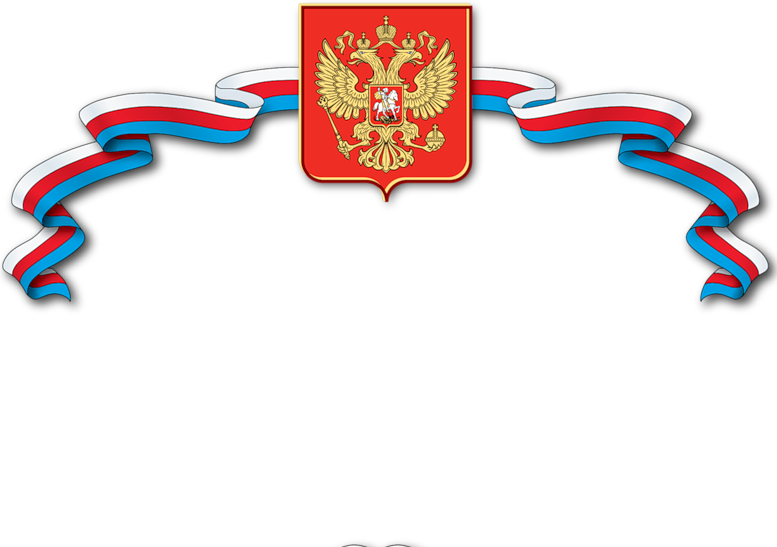 Модуль содержит 73 отчета. Из них:
28 отчета для уровня ООО/класса
27 отчетов для уровня муниципального органа управления образованием
18 отчетов для уровня регионального органа управления образованием
Отчёты уровня класса
Содержат результаты административных контрольных работ (с расшифровкой каждого задания в соответствии с кодификатором ФИПИ, а также, с информацией об освоенных и неосвоенных контролируемых элементах содержания (КЭС).
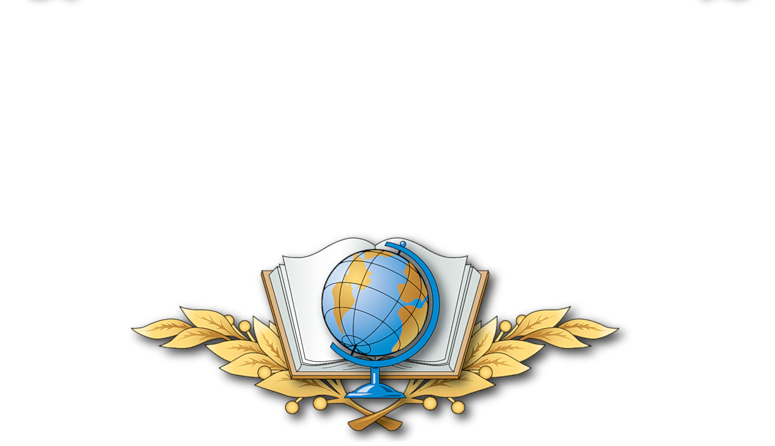 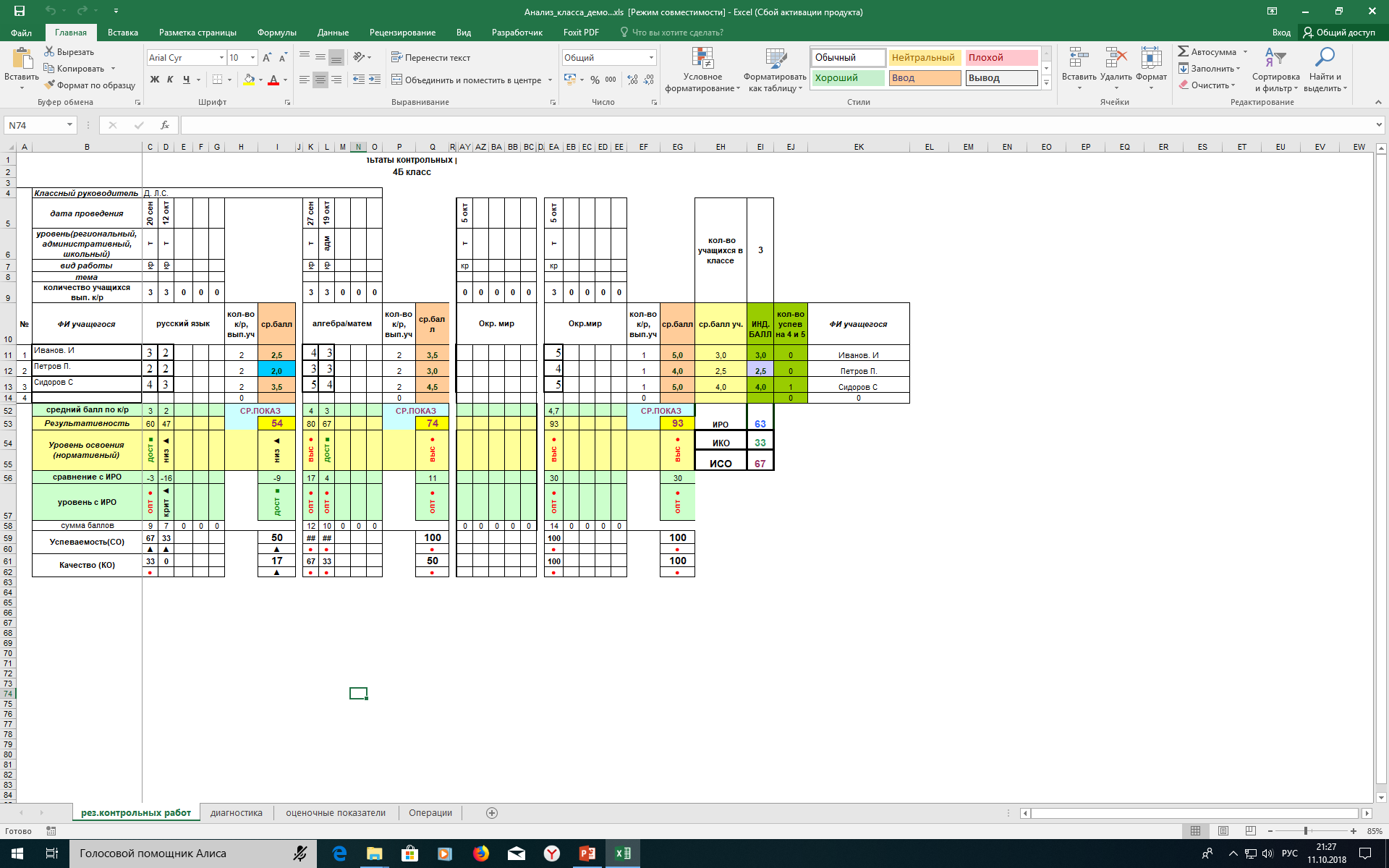 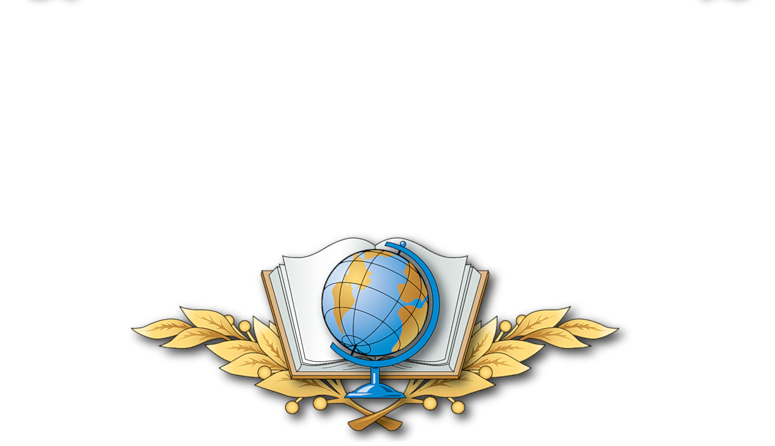 ПРОТОКОЛ КОНТРОЛЬНОЙ РАБОТЫ СТРОИТСЯ                  НА   ЗАПОЛНЕННОМ ПЛАНЕ КОНТРОЛЬНОЙ РАБОТЫ              В ЭЛЕКТРОННОМ ЖУРНАЛЕ
Протоколы контрольных работ заполняются учителем-предметником для каждого класса, в котором проводится контрольная работа
Для этого открывается раздел «Классный журнал»
Выбирается урок на дату проведения контрольной работы
О динамике индивидуальных достижений каждого учащегося класса по учебным периодам в разрезе предметов
Оценочные показатели класса за учебный период
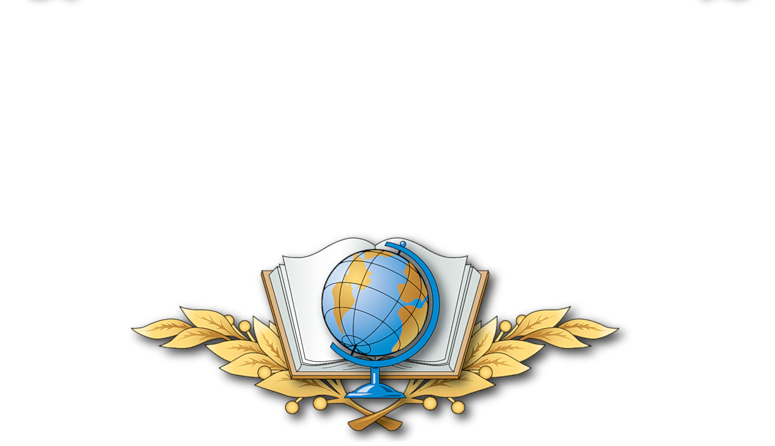 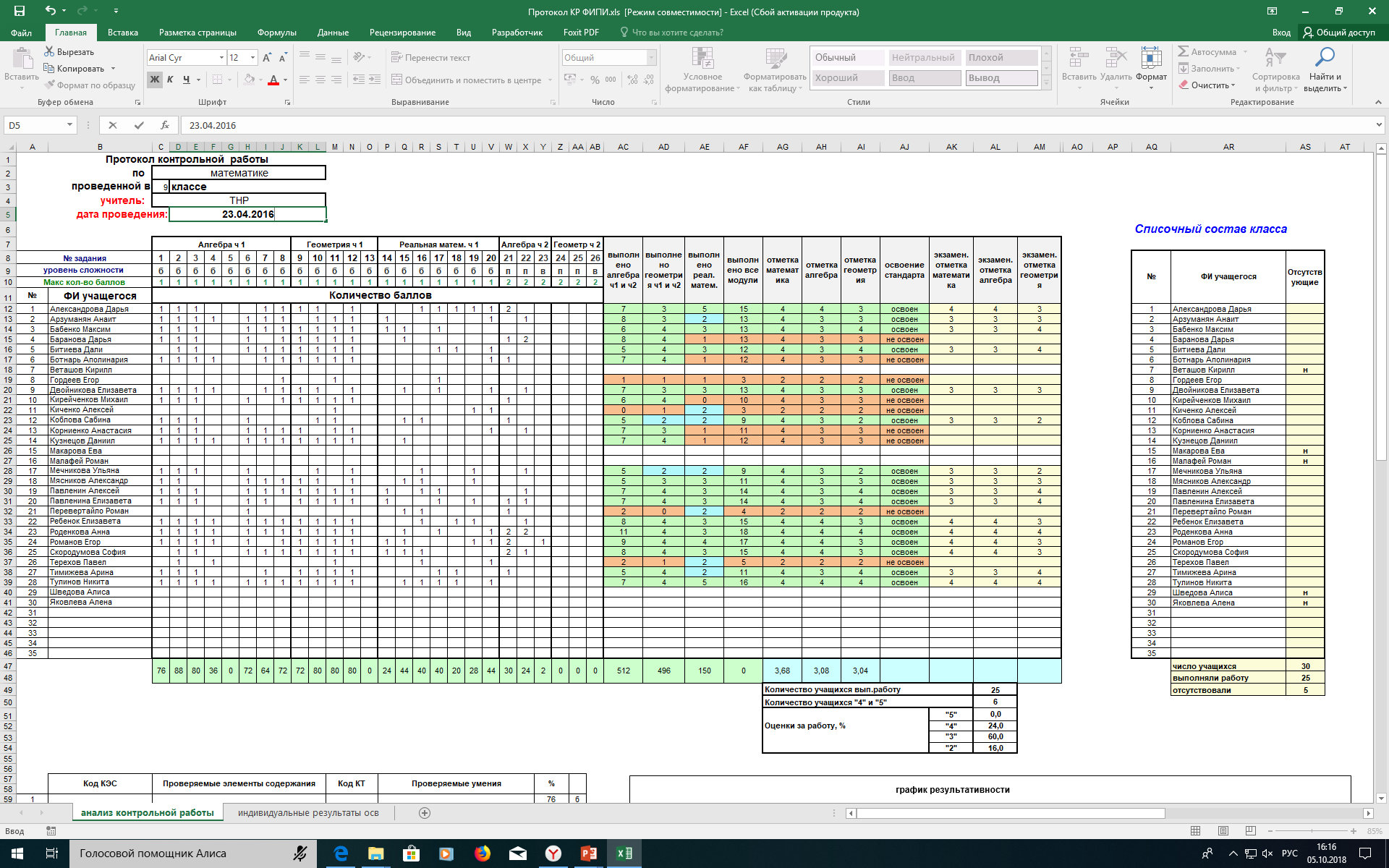 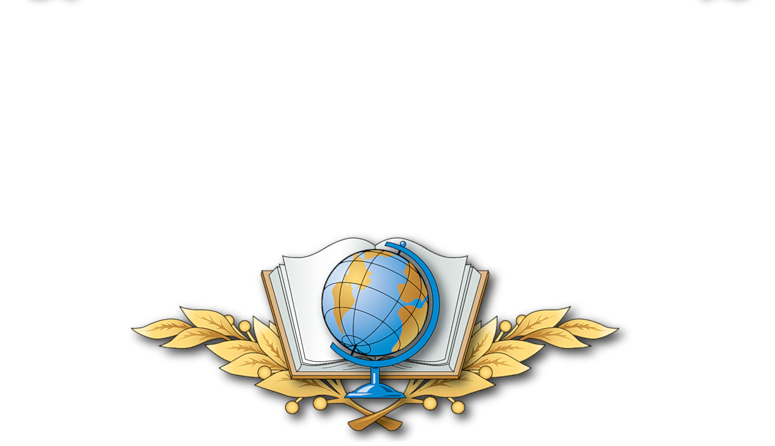 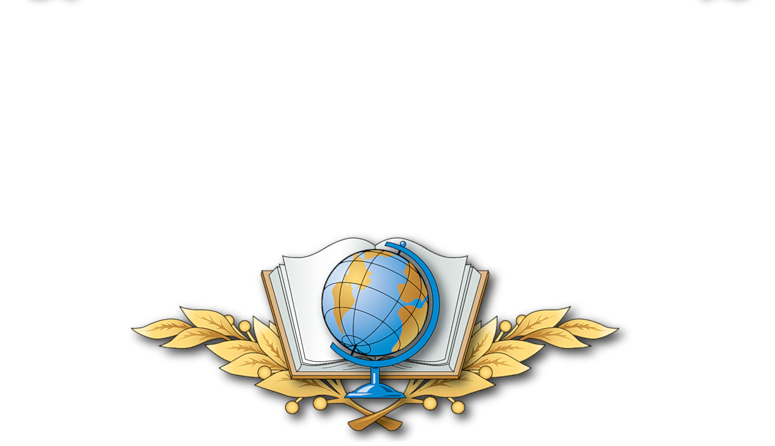 Оценочные показатели класса за учебный период/аналитические показатели класса по предмету 
Персональный контроль для предметников класса с подсчетом проблемных компонент 
Анализ периода 
Отчет классного руководителя. Классный контроль. Персональный контроль 
Анализ результатов контрольных работ по уровню освоения образовательной программы и с в соответствии с прогнозируемыми результатами 
Разрыв между результатами контрольных работ и оценочными показателями
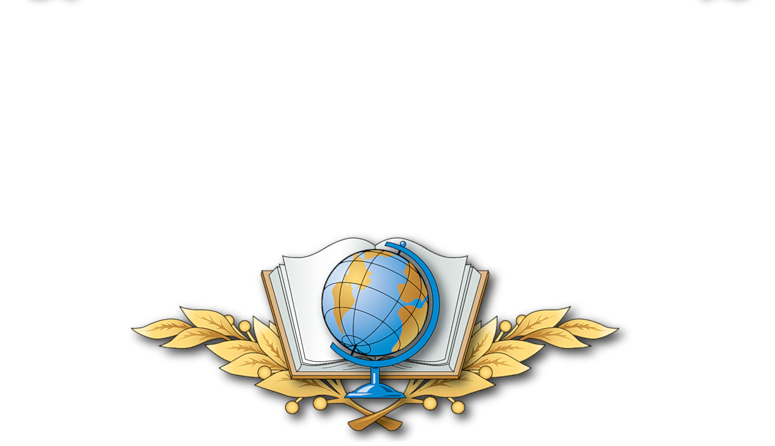 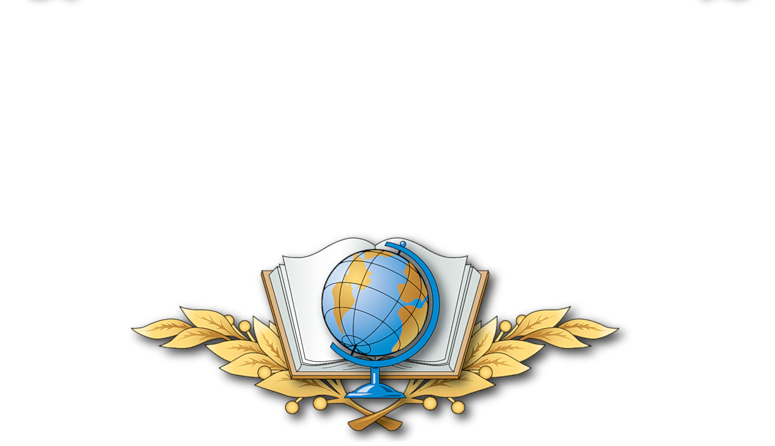 Организация внутреннего мониторинга
Мониторинг предметных результатов заключается в освоении элементов содержания и требований к уровню подготовки выпускников (КЭС, КПУ )
Что требует новых подходов к
Разработке КТП
Подготовке к уроку
Подготовке к текущей контрольной работе
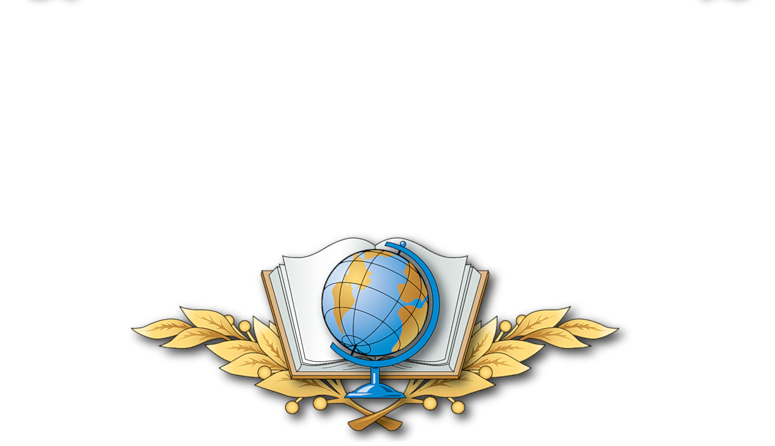 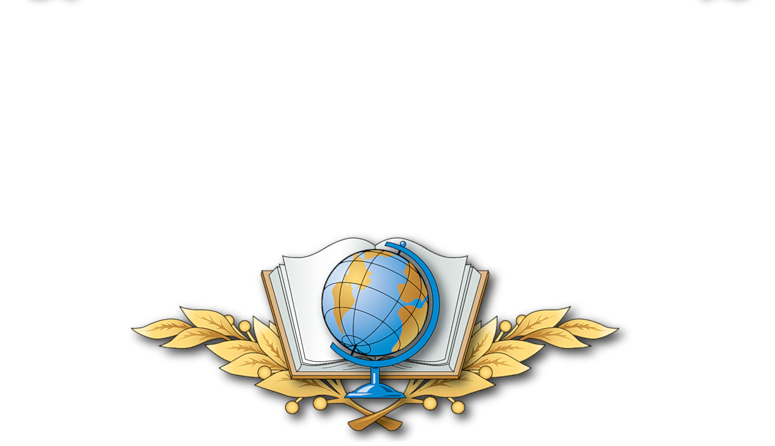 В кодификаторе к каждому предмету

КЭС – коды элементов содержания
КПУ – коды проверяемых умений или требований к уровню подготовки выпускников
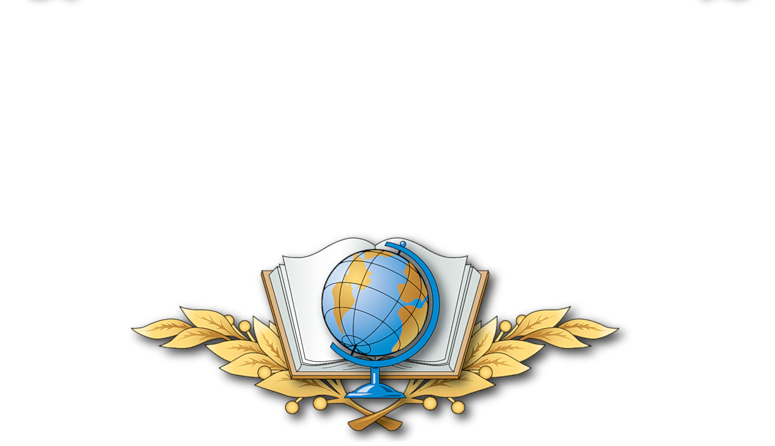 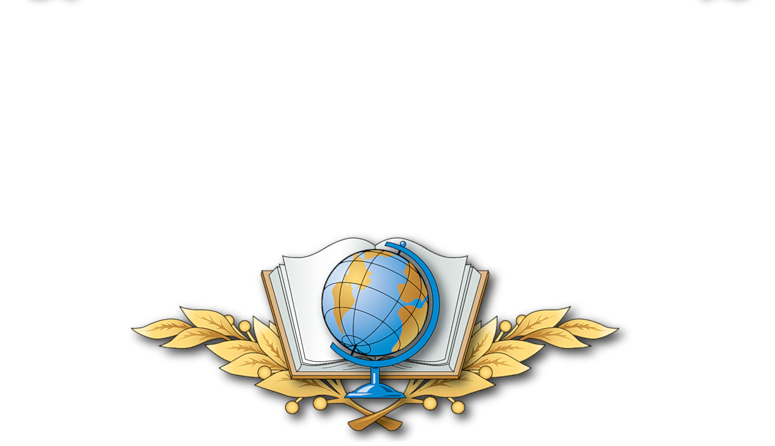 КОДИФИКАТОР ЭЛЕМЕНТОВ СОДЕРЖАНИЯ
Кодификатор ФИПИ содержит перечень контролируемых элементов содержания (КЭС) по всем предметам, по которым проводится государственная аттестация.
В МСОКО - используется для составления планов контрольных работ, анализа проведенных работ, анализа неусвоенных тем по ученикам.
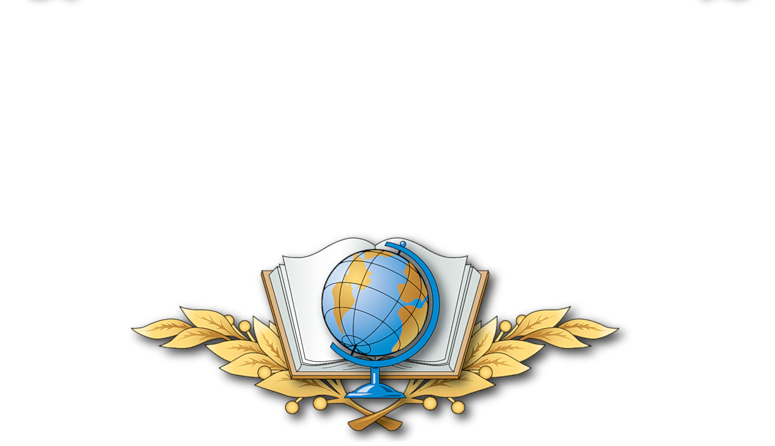 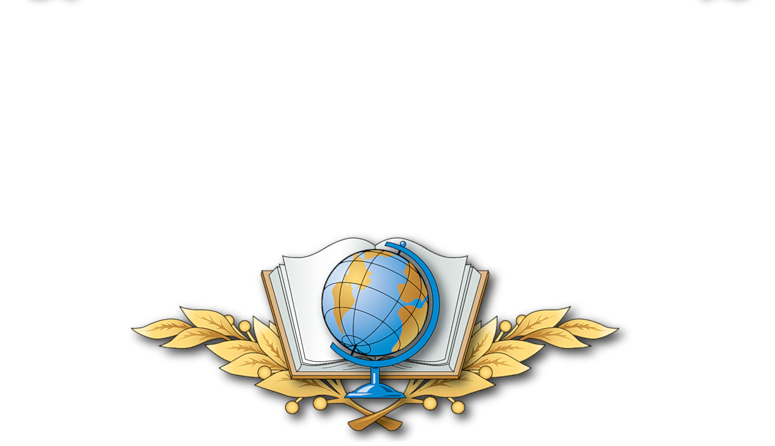 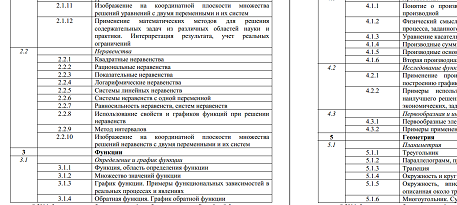 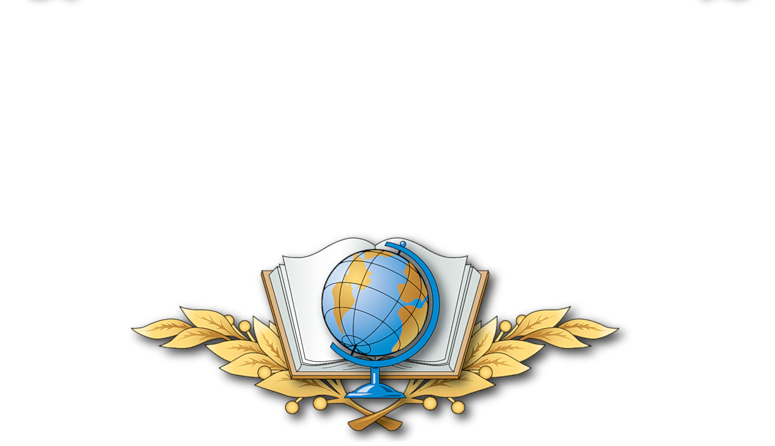 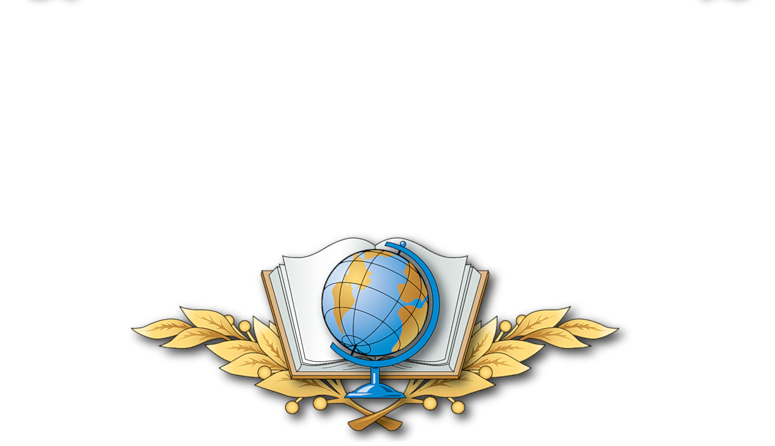